LIFE CYCAL OF OBELIA
PRESENTED BY 
							KAVITA PRAJAPATI
SYNOPSIS-
INTRODUCTION
CLASSIFICATION
HABIT AND HABITAT
STRUCTURE OF OBELIA 
LIFE CYCLE OF OBELIA 
ALTERNATION OF GENERATION
CONCLUSION
REFERENCE -
INTRODUCTION-
Obelia is a genus of hydrozoans, a class of mainly marine and some freshwater animal species that have both polyp and medusa stages in their life cycle. Hydrozoa belongs to the phylum Cnidaria, which are aquatic (mainly marine) organisms that are relatively simple in structure.
Obelia is also called sea fur.[1]
CLASSIFICATION
HABIT AND HABITAT
Obelia has a worldwide distribution except the high-Arctic and Antarctic seas.[2] The medusa stage of Obelia species are common in coastal and offshore plankton around the world.[3] Obelia are usually found no deeper than 200 metres (660 ft) from the water's surface, growing in intertidal rock pools and at the extreme low water of spring tides.
STRUCTURE OF OBELIA
LIFE CYCAL OF OBELIA
The polyp colony facilitates asexual reproduction. During this stage of life, the confinement of obelia is to the substrate surfaces.
There are gastrozooidsthis available on this mature colony. Furthermore, gastrozooidsthis refers to individual hydranths.
The gastrozooidsthis certainly expand and contract so as to facilitate the growth of this organism by feeding. The reproductive polyp gonozooids consist of medusa buds.
Other hydranths have a specialization for defence. Furthermore, the main stalky body of the colony comprises of coenosarc. Moreover, this coenosarc is covered by a protective perisarc.
ALTERNATION OF GENERATION
In the life history of Obelia there is a regular alternation of hydroid and the medusoid phases. Medusae produce eggs which after fertilization develop into hydroids. The hydroids produce medusae by asexual budding. This phenomenon was formerly called as “alternation of generation.”
However, true alternation of generations occurs where a diploid asexually reproducing generation alternates with a sexual haploid generation. It is commonly found in ferns where the diploid plant (a sporophyte) produces spores having haploid number of chromosomes
The spores develop into haploid gametophytes. After fertilization the egg cell produces a new diploid sporophyte.
In Obelia both hydroid and medusoid phases are diploid. Thus, infact, there is no true alternation of generations in Obelia. The medusa is only a modified zooid that swims freely. This free swimming medusa is very useful to Obelia because it causes wide dispersal of gametes.
CONCLUSION :-
REFERENCE :-
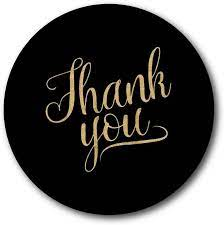